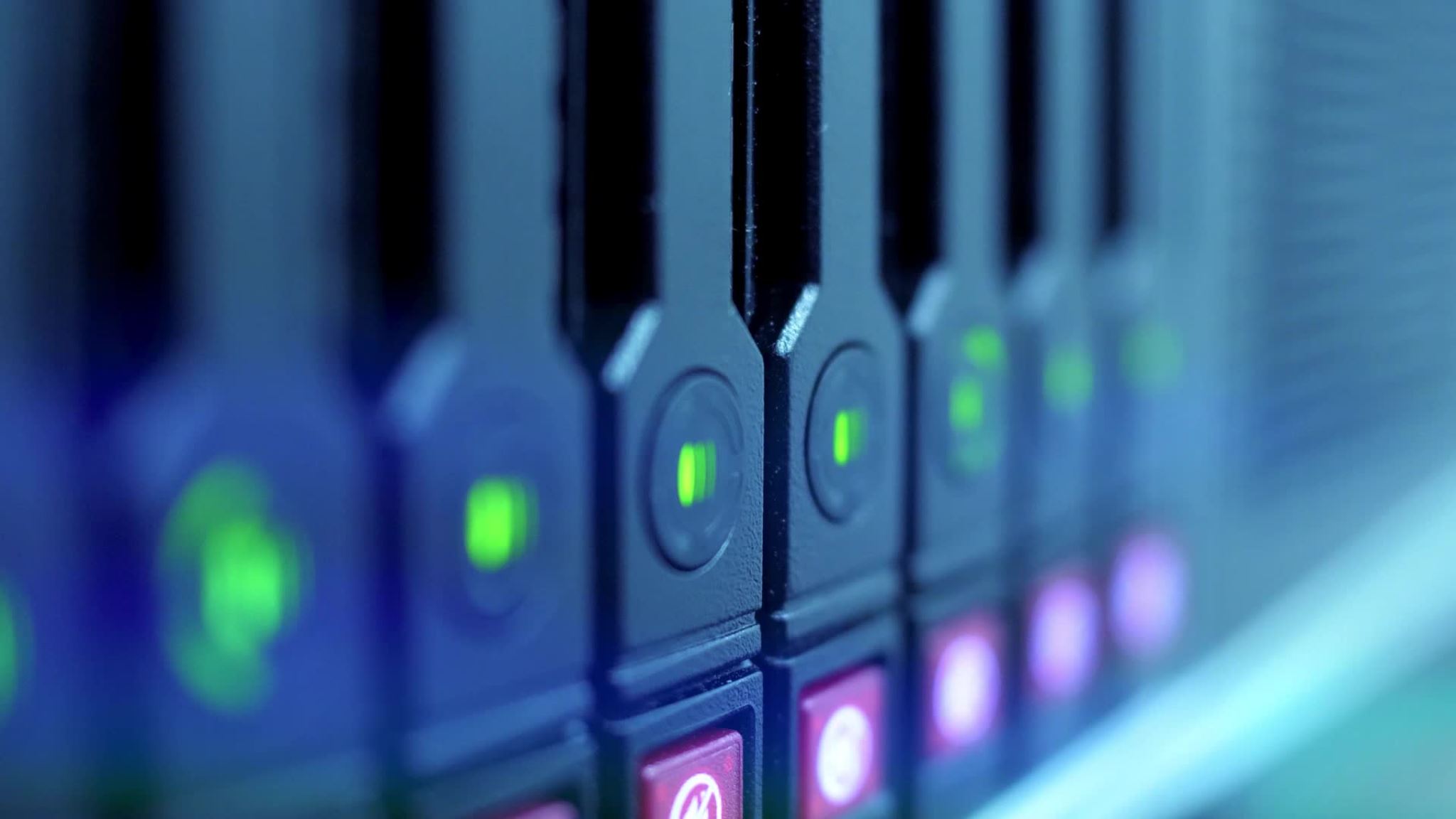 Lecture 6: Web Servers and How They Work
Eng/ Youssef khaled
Backend Roadmap
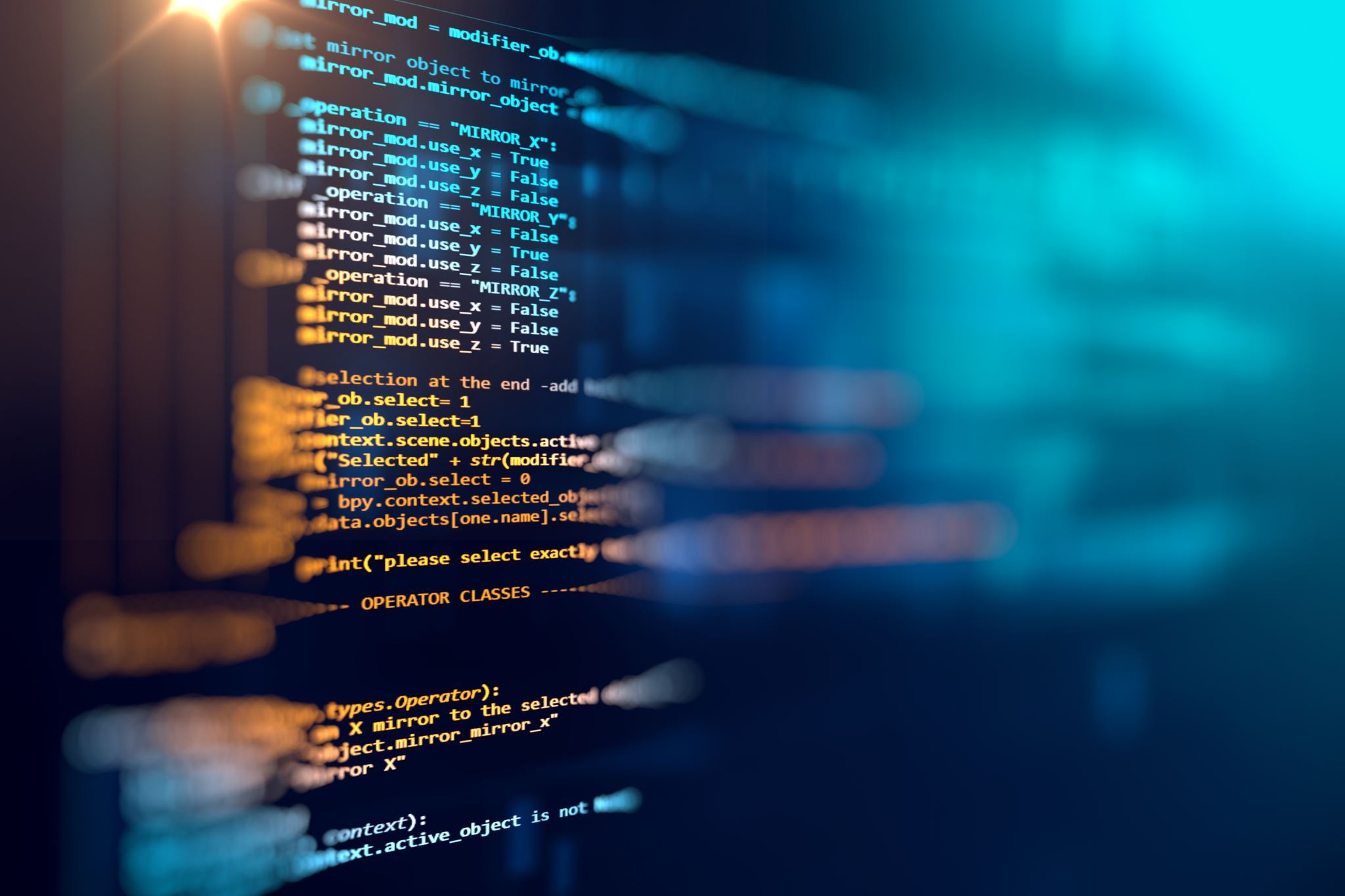 What is a Web Server?
A web server is software or hardware that delivers web pages to your browser.
It stores your website files and sends them to users over the internet.

Example: Apache and Nginx are popular web servers.
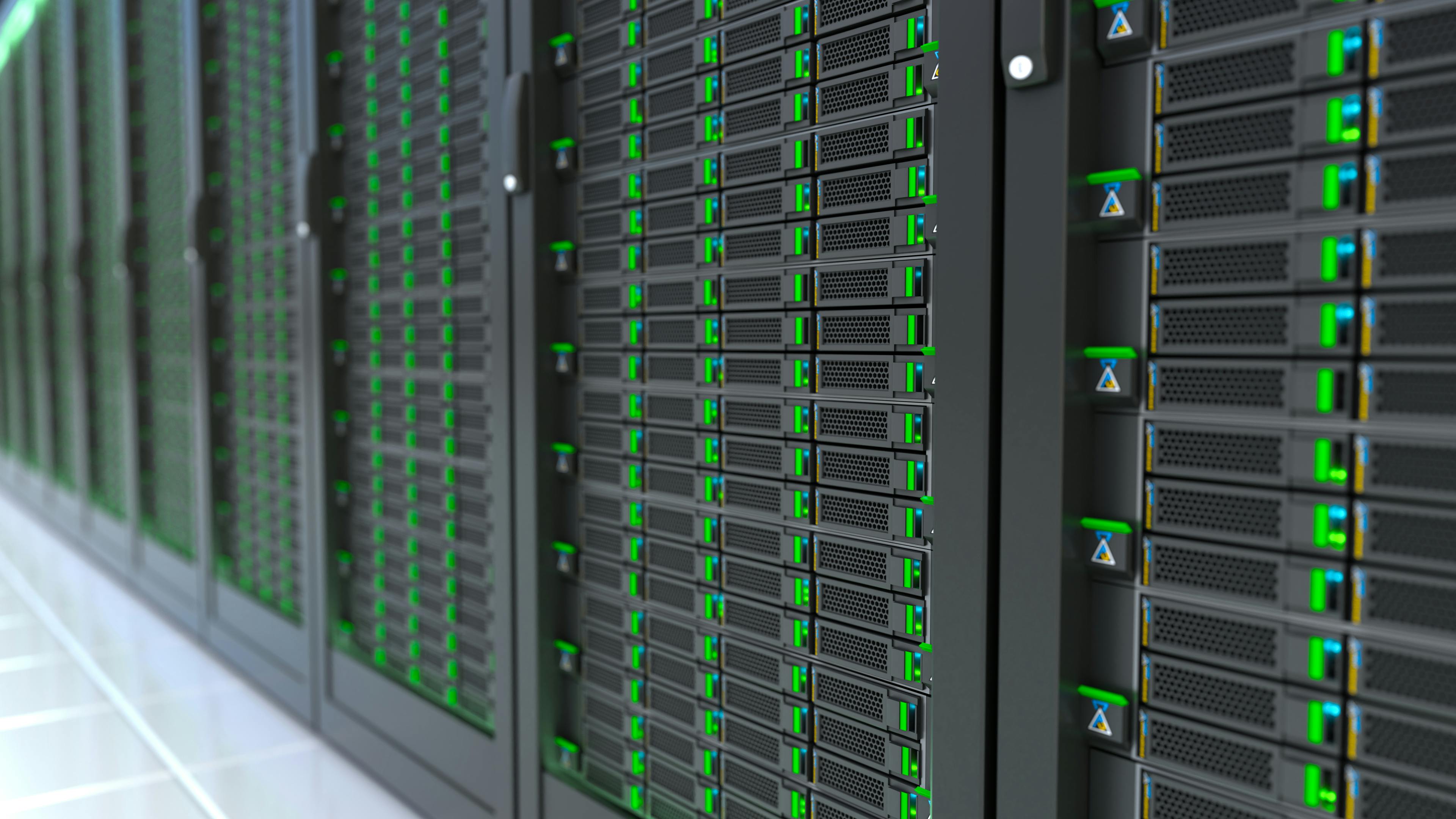 How Does a Web Server Work?
1. The browser sends a request to the server.
2. The server processes the request.
3. It sends the requested files (HTML, CSS, etc.) back to the browser.

Example: Loading a website in your browser.
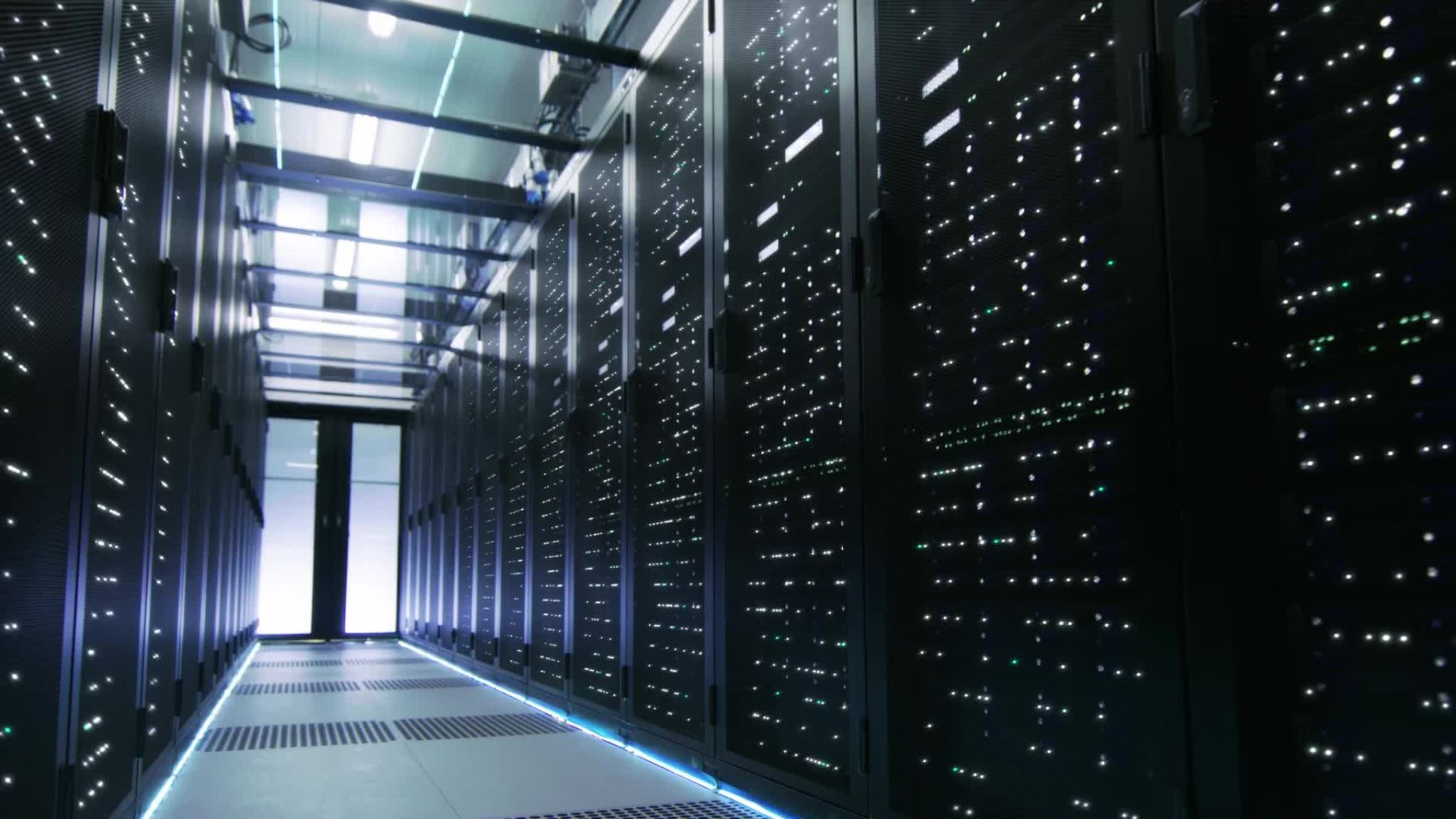 Popular Web Servers
- Apache: One of the most widely used web servers, known for flexibility.
- Nginx: Lightweight and fast, often used for high-traffic websites.
- IIS: Microsoft’s web server, used on Windows servers.

Example: Big companies like Netflix use Nginx.
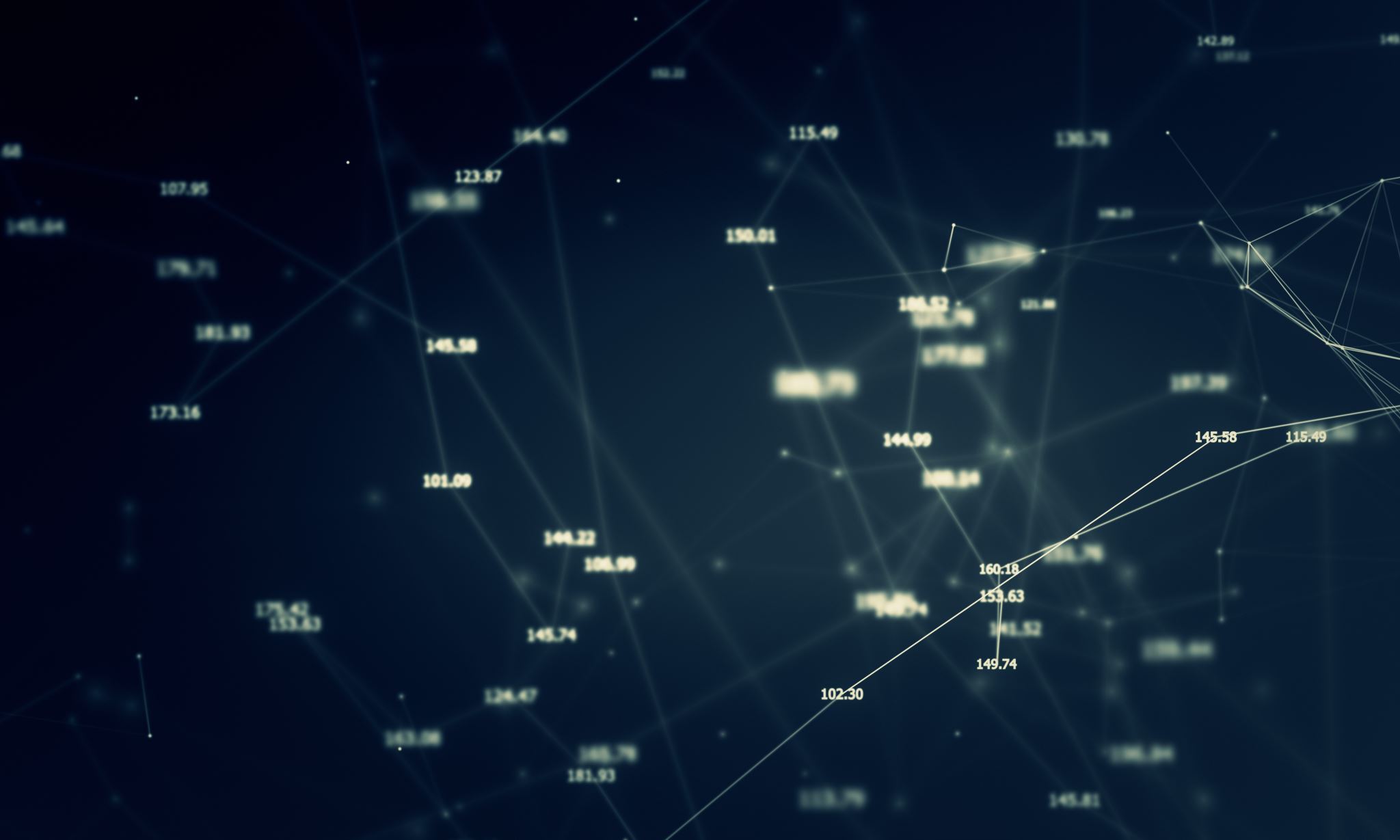 Static vs. Dynamic Content
- Static Content: Files like HTML, images, or CSS that don’t change.
- Dynamic Content: Files generated by the server using programming languages like PHP.

Example: Blogs use dynamic content for displaying posts.
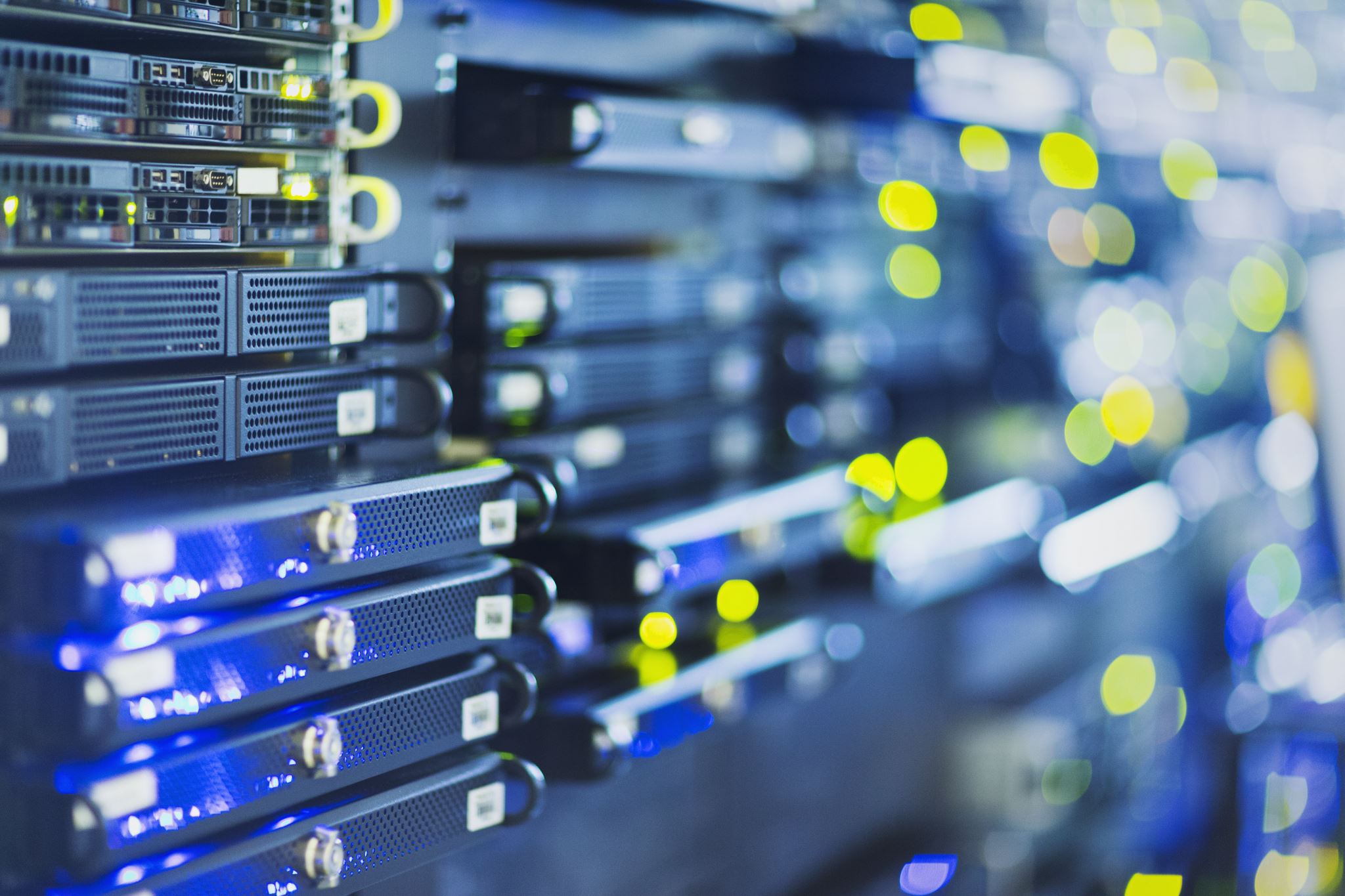 Web Server Configuration Files
Web servers use configuration files to manage settings.
These files control server behavior, security, and performance.

Examples:
- Apache: .htaccess
- Nginx: nginx.conf
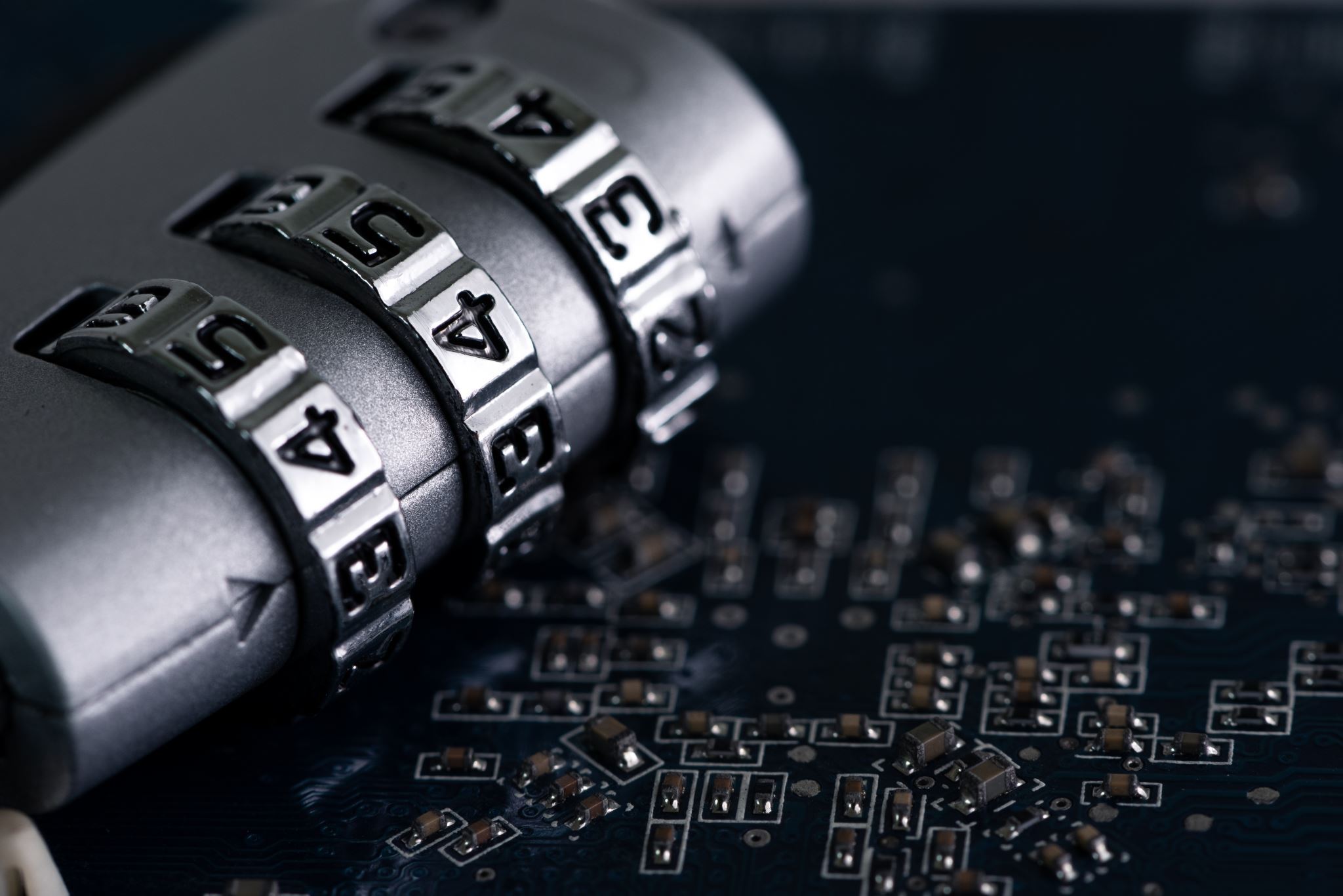 What is HTTPS?
HTTPS (Hypertext Transfer Protocol Secure) encrypts data between your browser and the server.
It protects sensitive information like passwords.

Example: Online shopping sites use HTTPS to secure payments.
SSL Certificates
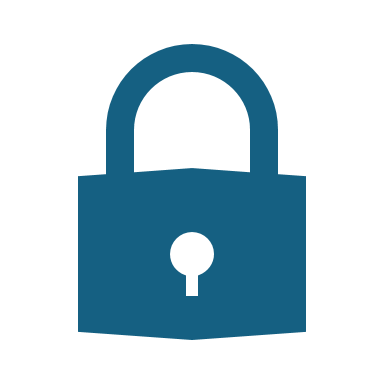 SSL certificates are used to secure data between users and the server.
They create an encrypted connection and show the "lock" icon in the browser.

Example: Websites with HTTPS use SSL certificates.
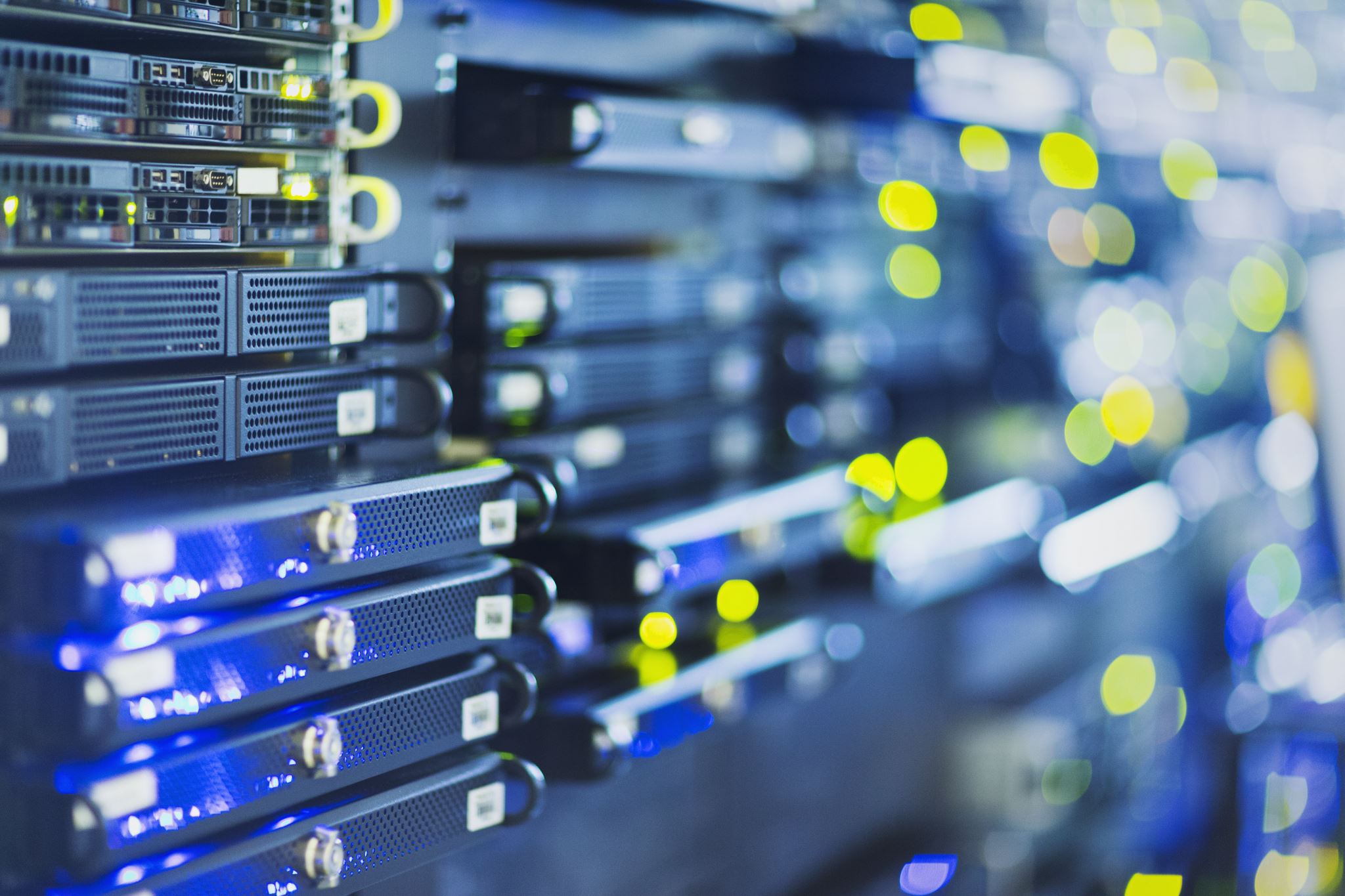 Load Balancing
Load balancing distributes traffic across multiple servers.
It ensures no single server is overwhelmed with too much traffic.

Example: Large websites like Google use load balancing for millions of users.
Reverse Proxy
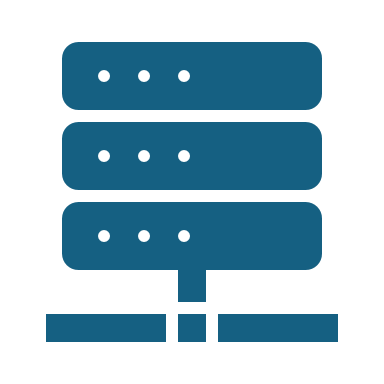 A reverse proxy is a server that sits between the user and the web server.
It helps distribute traffic and improve security.

Example: Nginx is often used as a reverse proxy.
Summary